He’s A Wonderful Savior To Me
4/4
Eb/G - MI

Verses: 3/Chorus
PDHymns.com
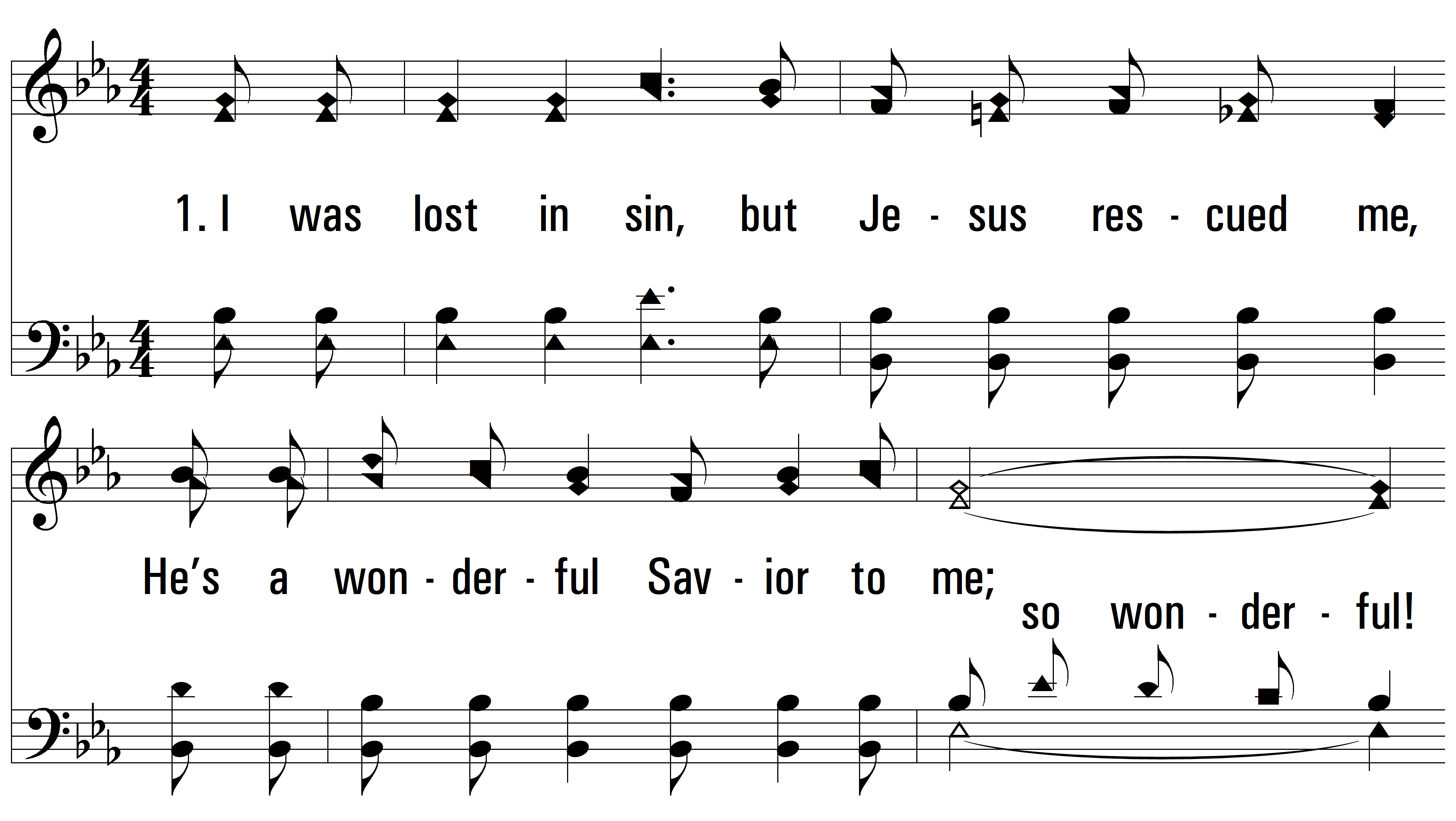 vs. 1 ~ He’s A Wonderful Savior To Me
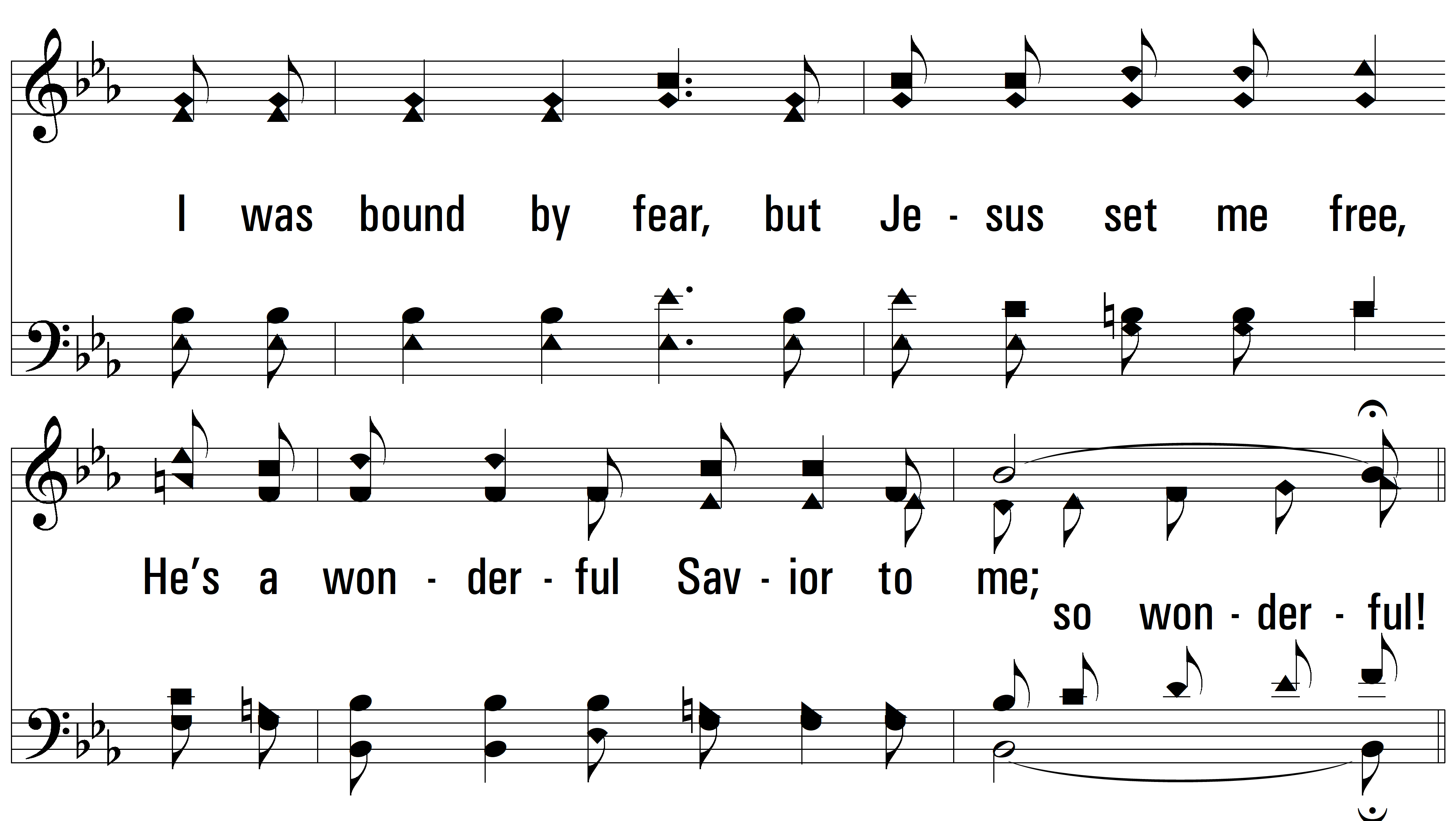 vs. 1
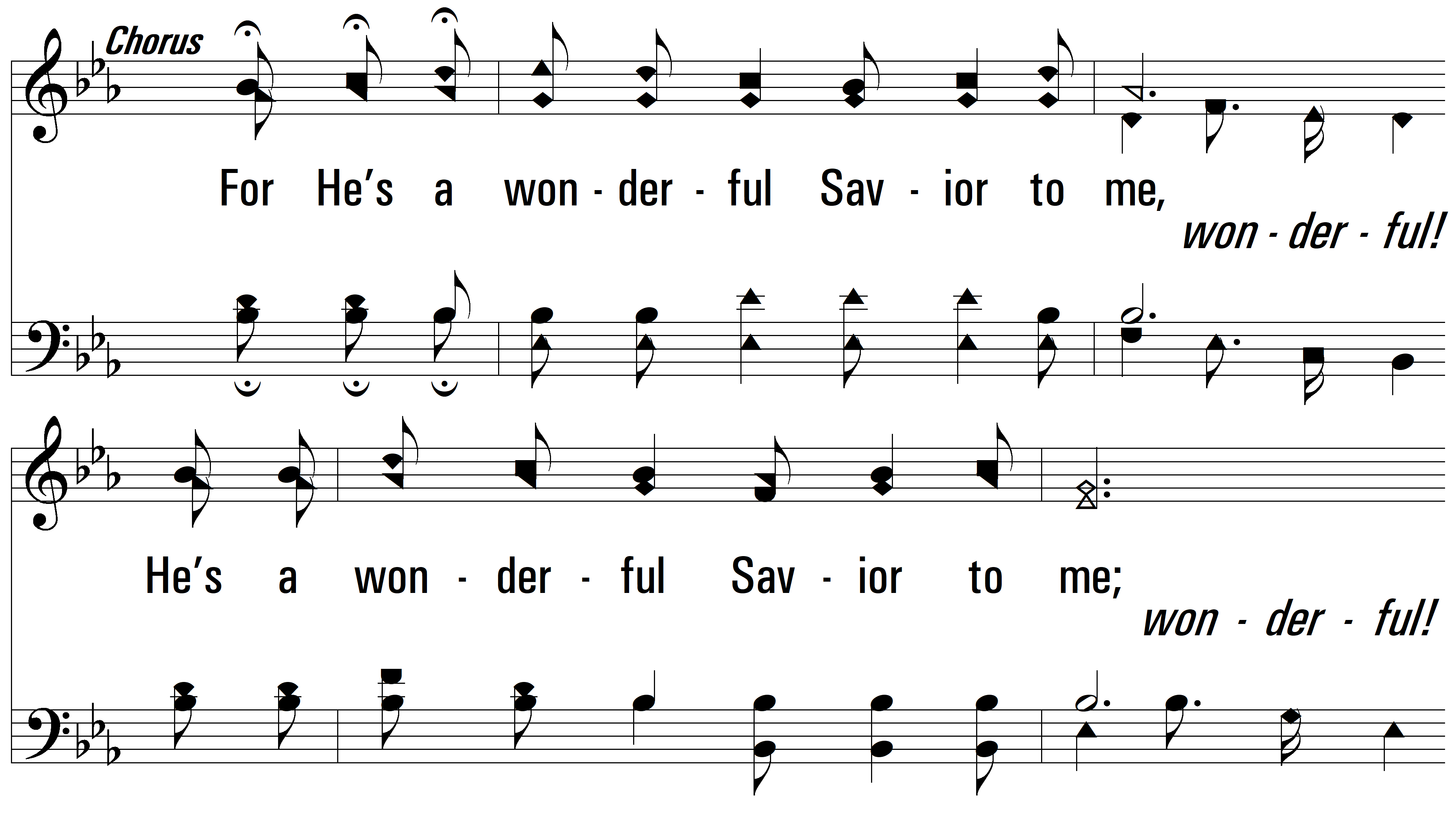 vs. 1
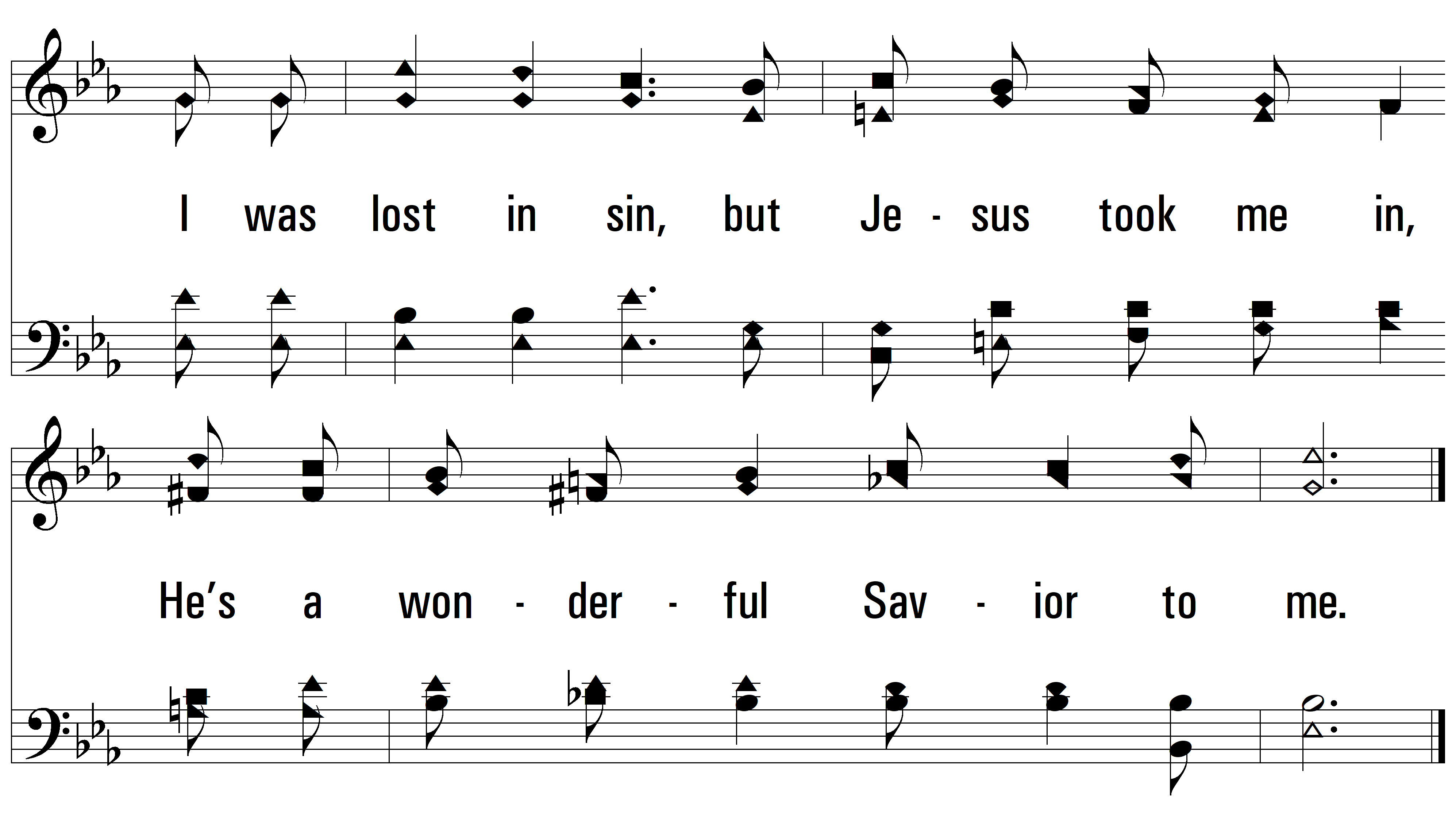 vs. 1
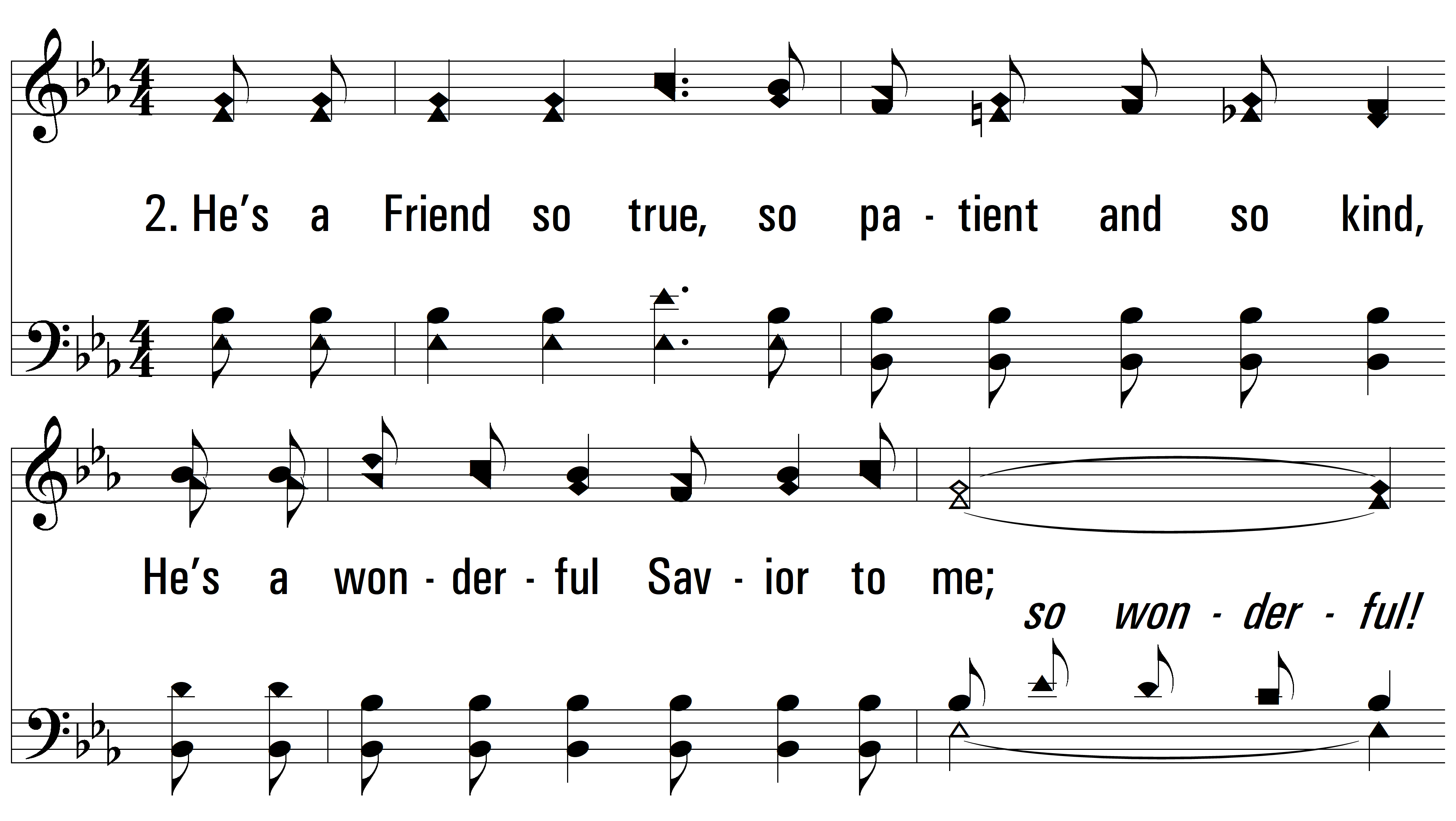 vs. 2 ~ He’s A Wonderful Savior To Me
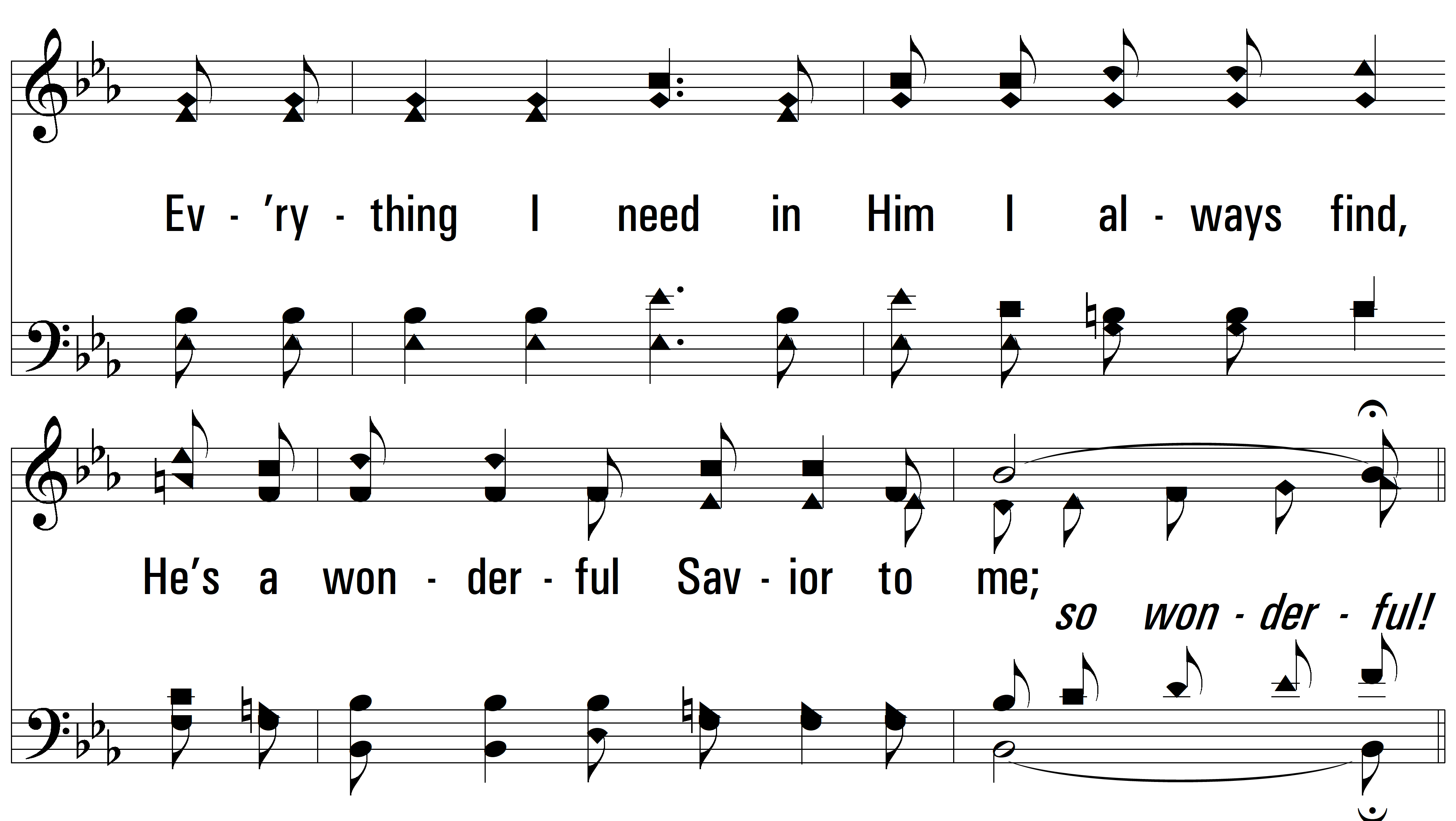 vs. 2
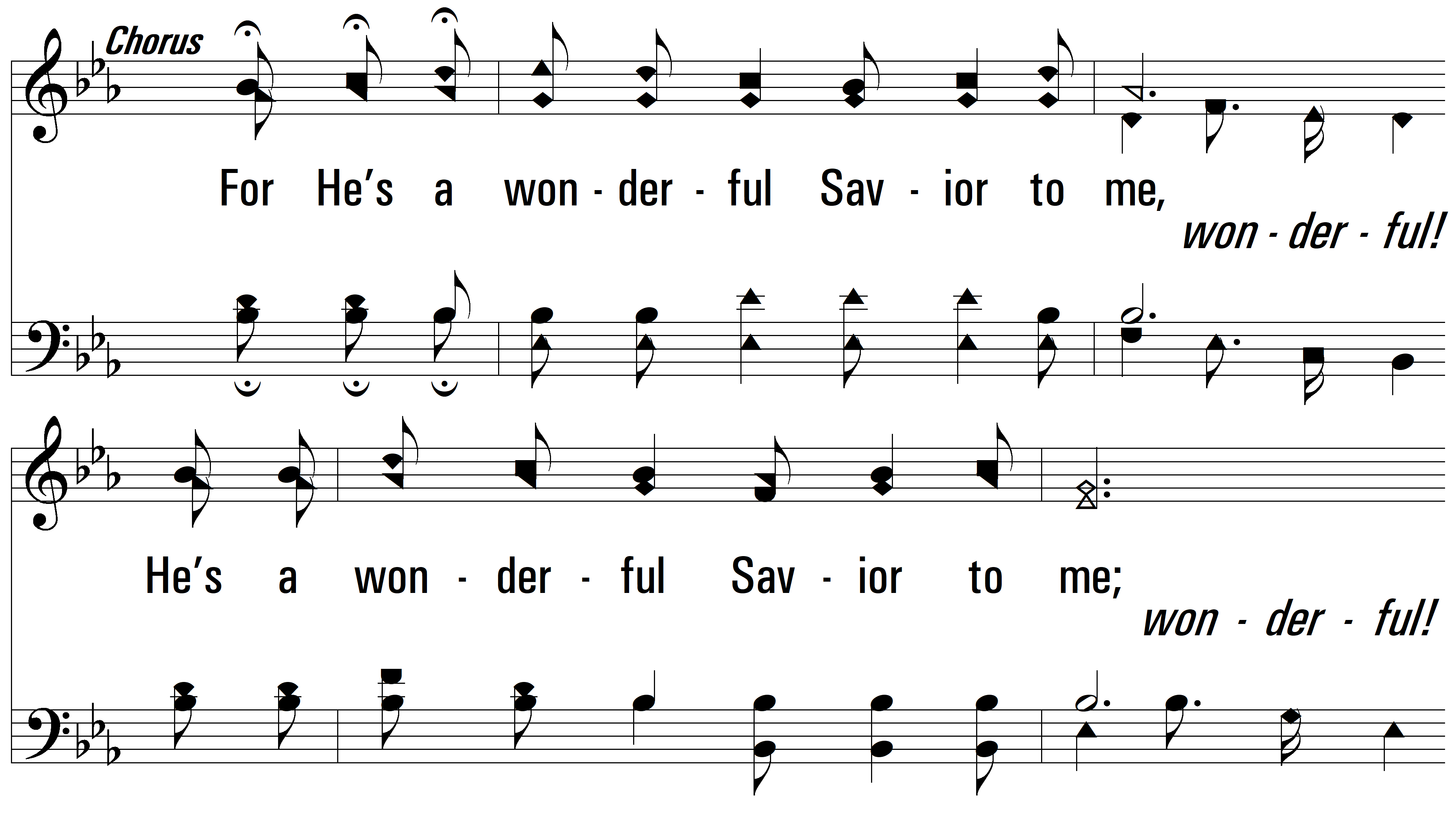 vs. 2
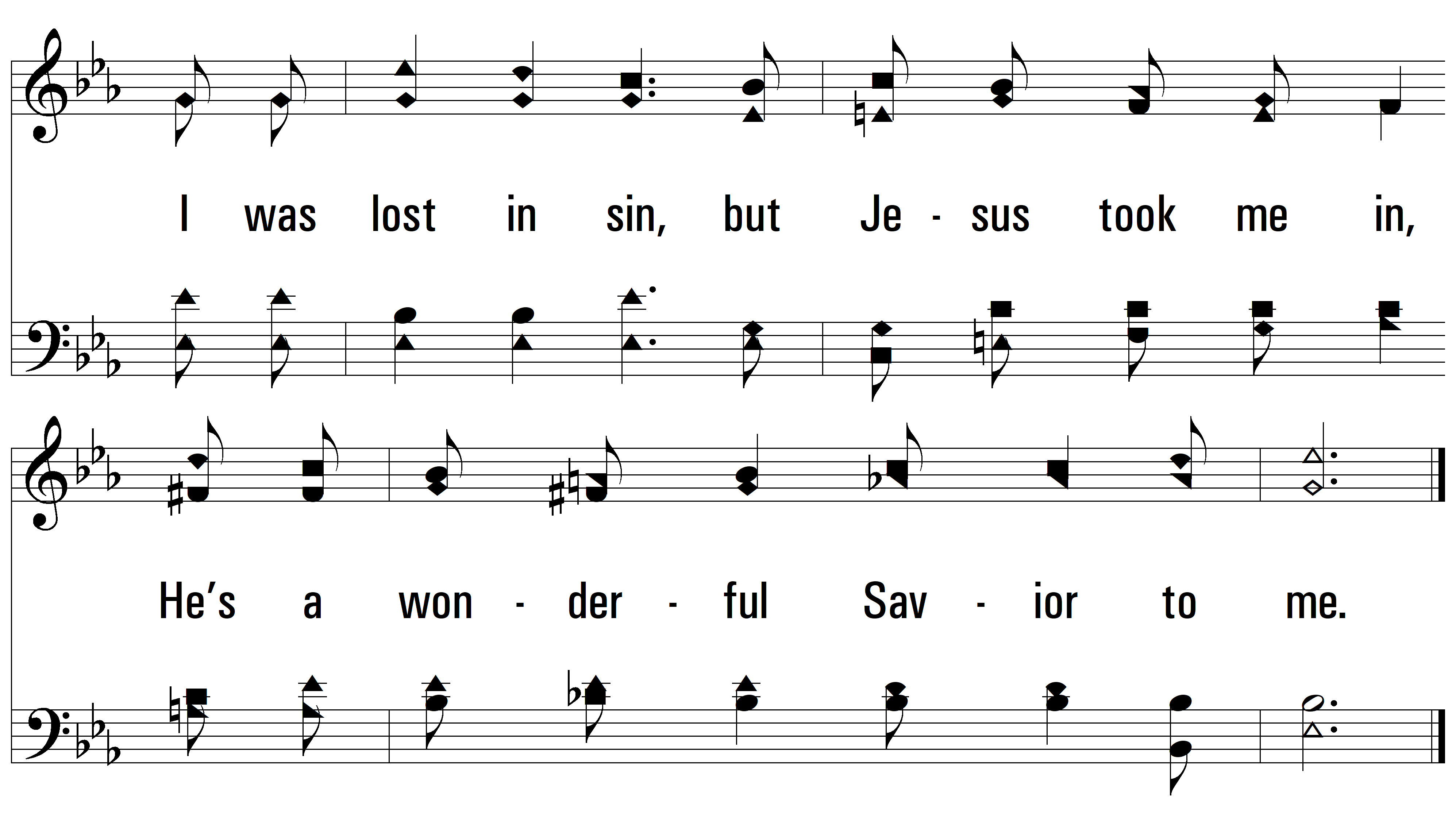 vs. 2
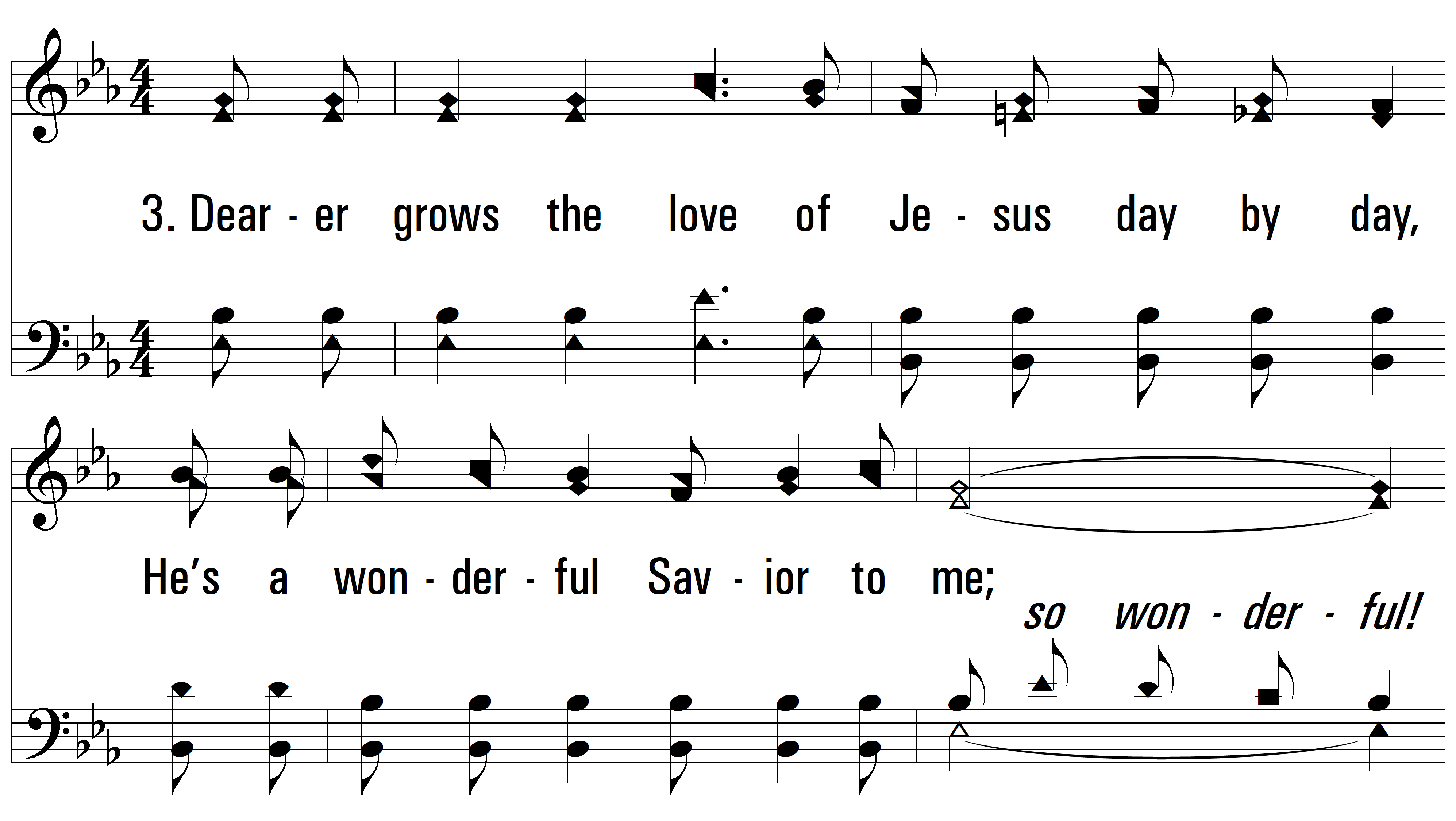 vs. 3 ~ He’s A Wonderful Savior To Me
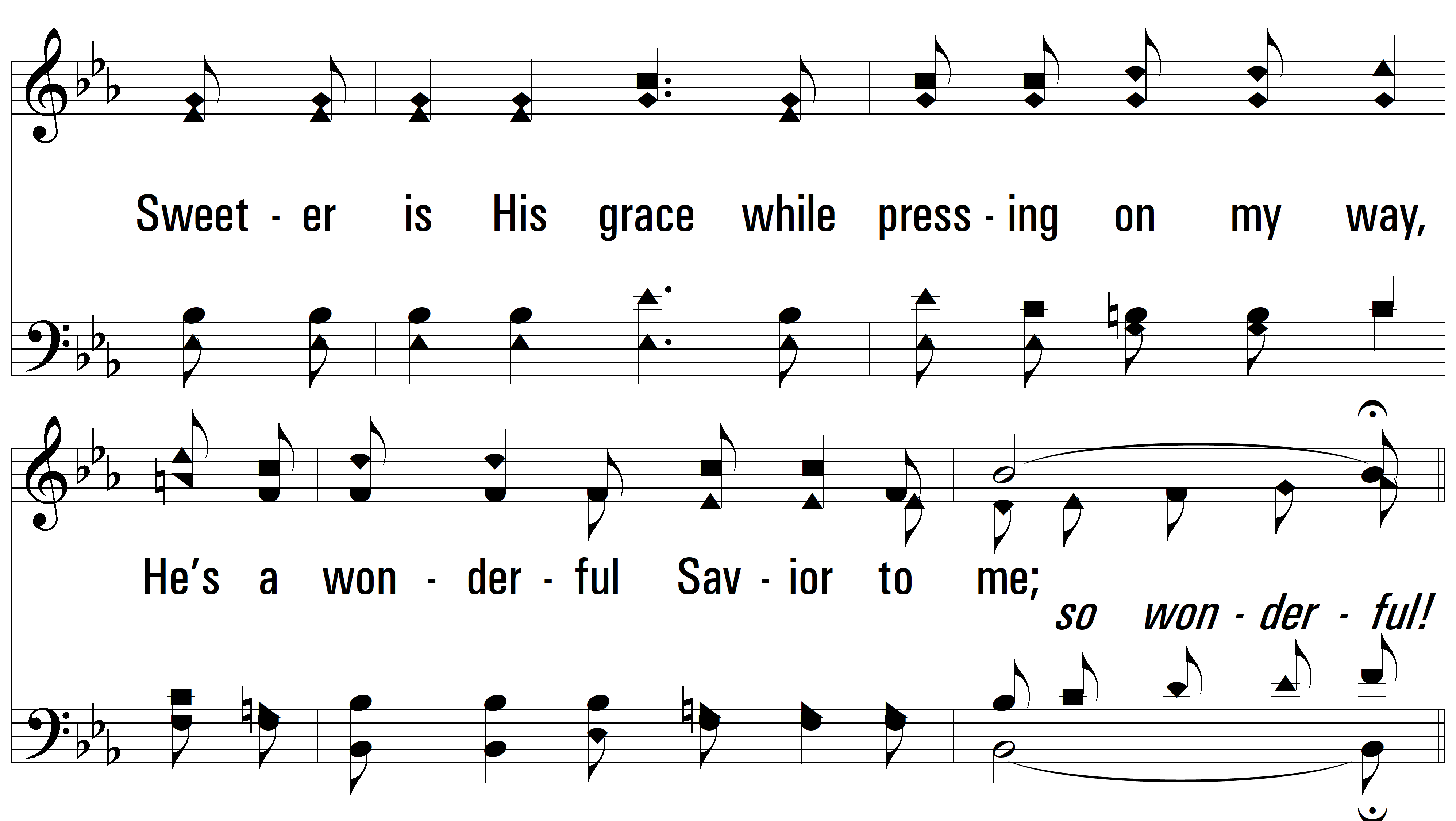 vs. 3
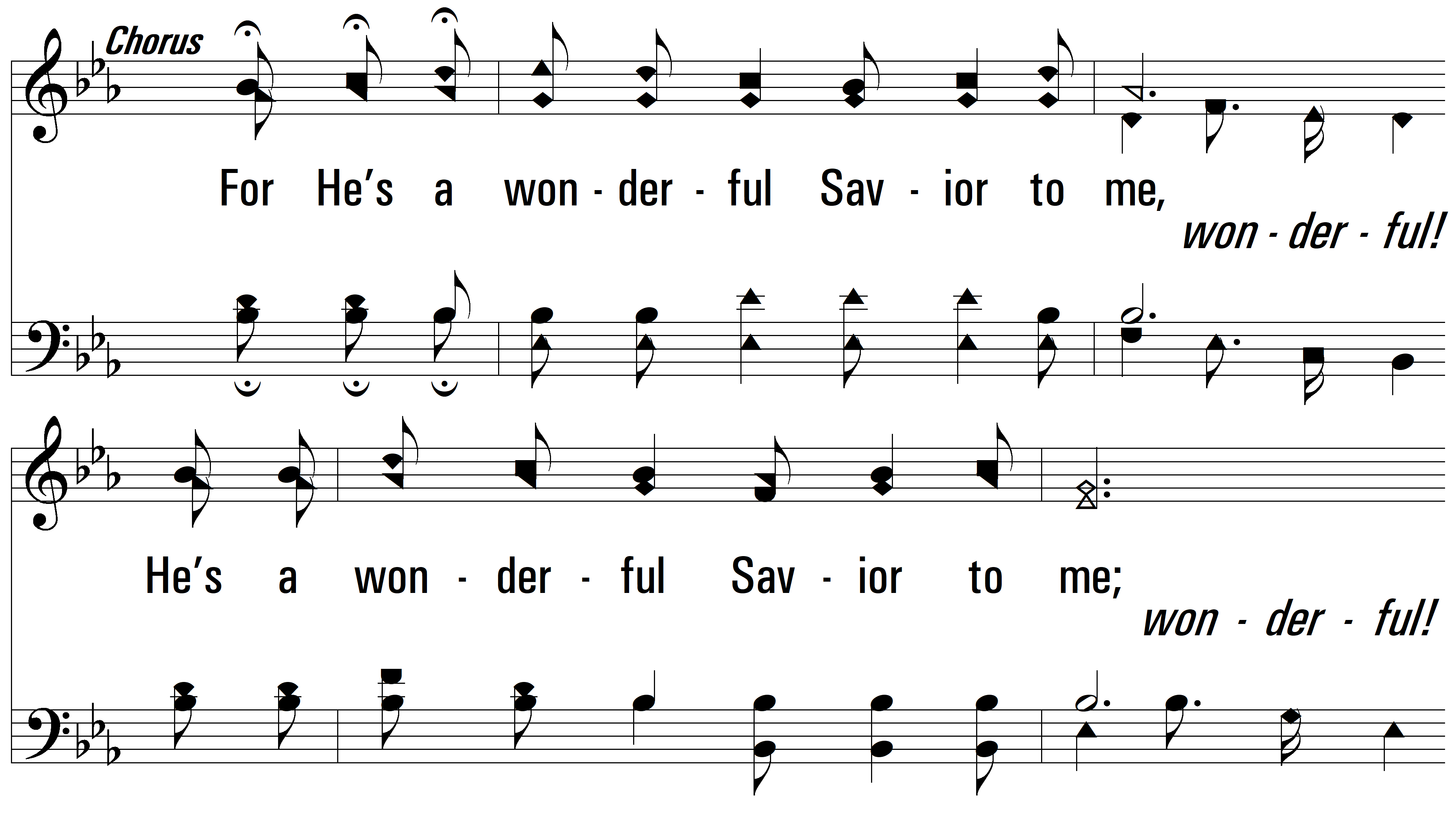 vs. 3
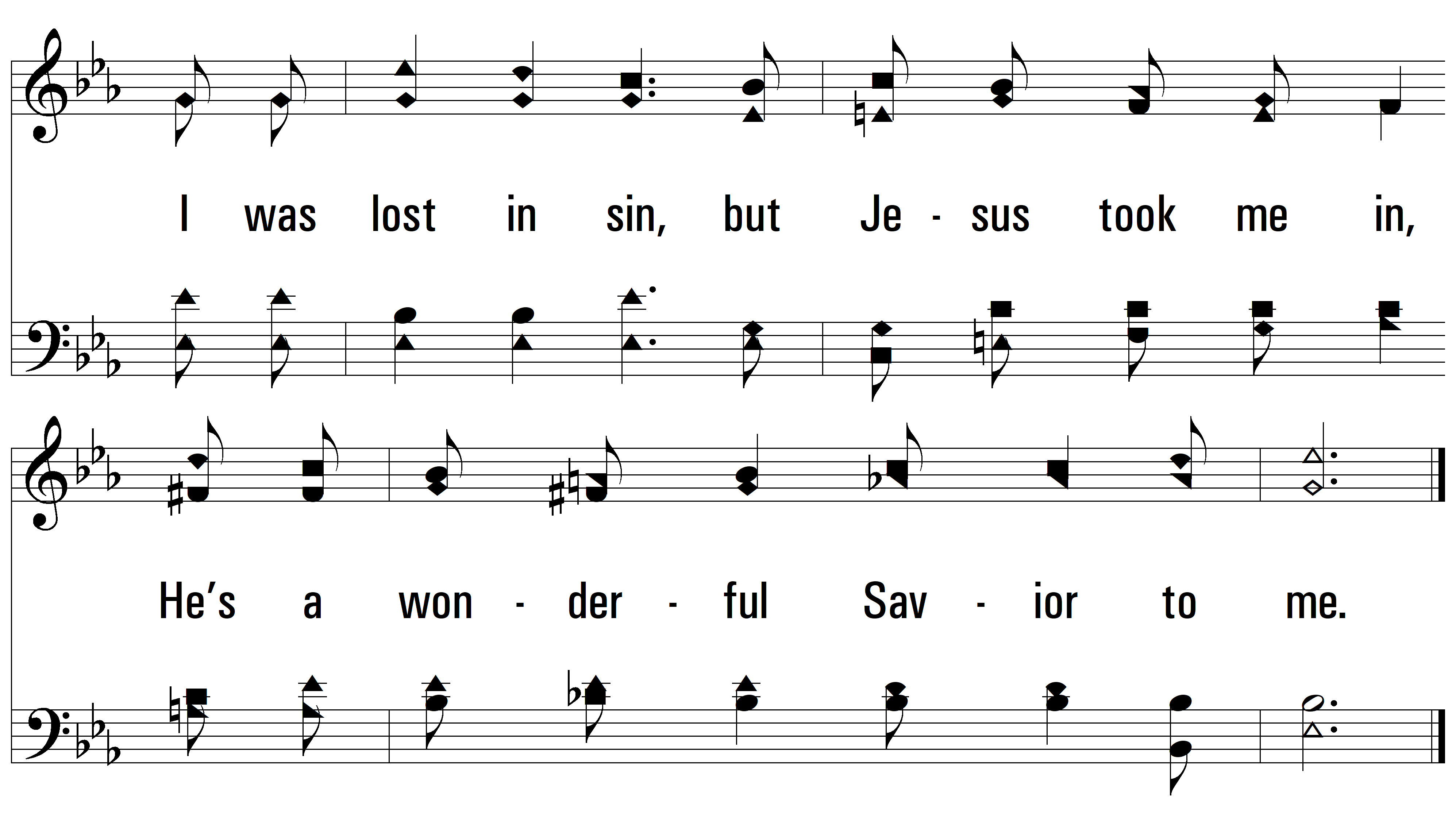 END
PDHymns.com
vs. 3